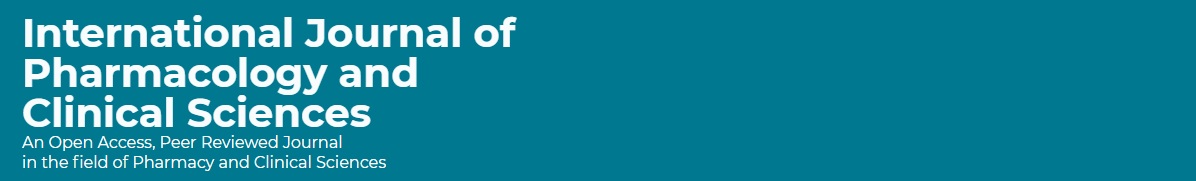 A Strategic Plan for Pharmaceutical Companies: A New Initiative Project in Saudi Arabia
Yousef Ahmed Alomi, Fatimah Abdaziz Almana, Amal Hassan Al-Najjar, Sultan Mohammed Al-Jarallah
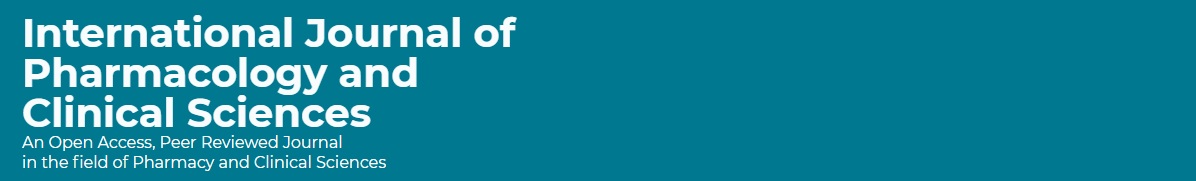 ABSTRACT: 
Objectives: The manufactures pharmaceutical care strategic plan was created to align with Saudi Vision 2030. The purpose of this topic is to declare the strategic plan of pharmaceutical companies’ services as a new initiative in the Kingdom of Saudi Arabia. Methods: This new project is driven by local and international pharmaceutical care strategic plan. It was formulated from the international business model, guidelines of pharmacy projects, and management institution guidelines for the new project. This initiative is drafted by project management professionals and consists of several stages from the initial to planning phases, execution, monitoring and controlling stages.
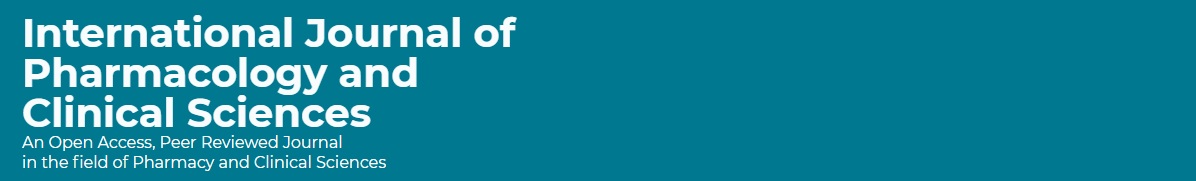 ABSTRACT: 
Results: Pharmaceutical manufacturers’ strategic plans included several fundamental elements of a pharmaceutical company’s strategic plan, such as a defined vision, mission, and goals. The strategic plan had five goals, twelve initiatives, and 75 objectives. Furthermore, the risk management model description ensures the project’s continuation. Besides, the monitoring and control of the services were declared. Finally, the analysis investigates the transition to operation project through the closing project stage. Conclusion: The pharmaceutical companies’ strategic plan is a new initiative that is part of the pharmacy strategic plan with Saudi Vision 2030. Pharmaceutical firms require a clear vision and policy, as well as a long-term partnership. Pharmaceutical care and manufacturer gatherings may play an important role in developing an appropriate pharmacy career plan focusing on patient care to achieve optimal drug therapy management and prevent drug-related misadventures and also avoid unnecessary costs.
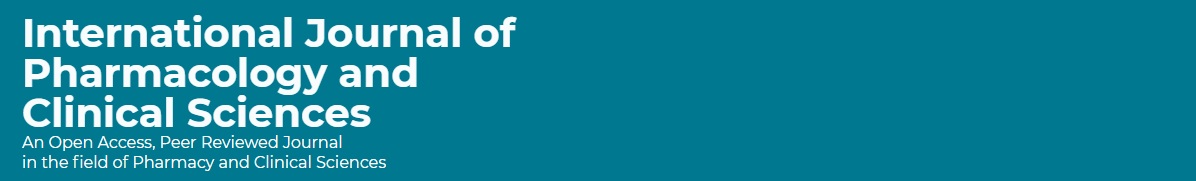 Key Words : 
Pharmaceutical Companies, 
Pharmacy, 
Services, 
Initiative, 
Saudi Arabia.